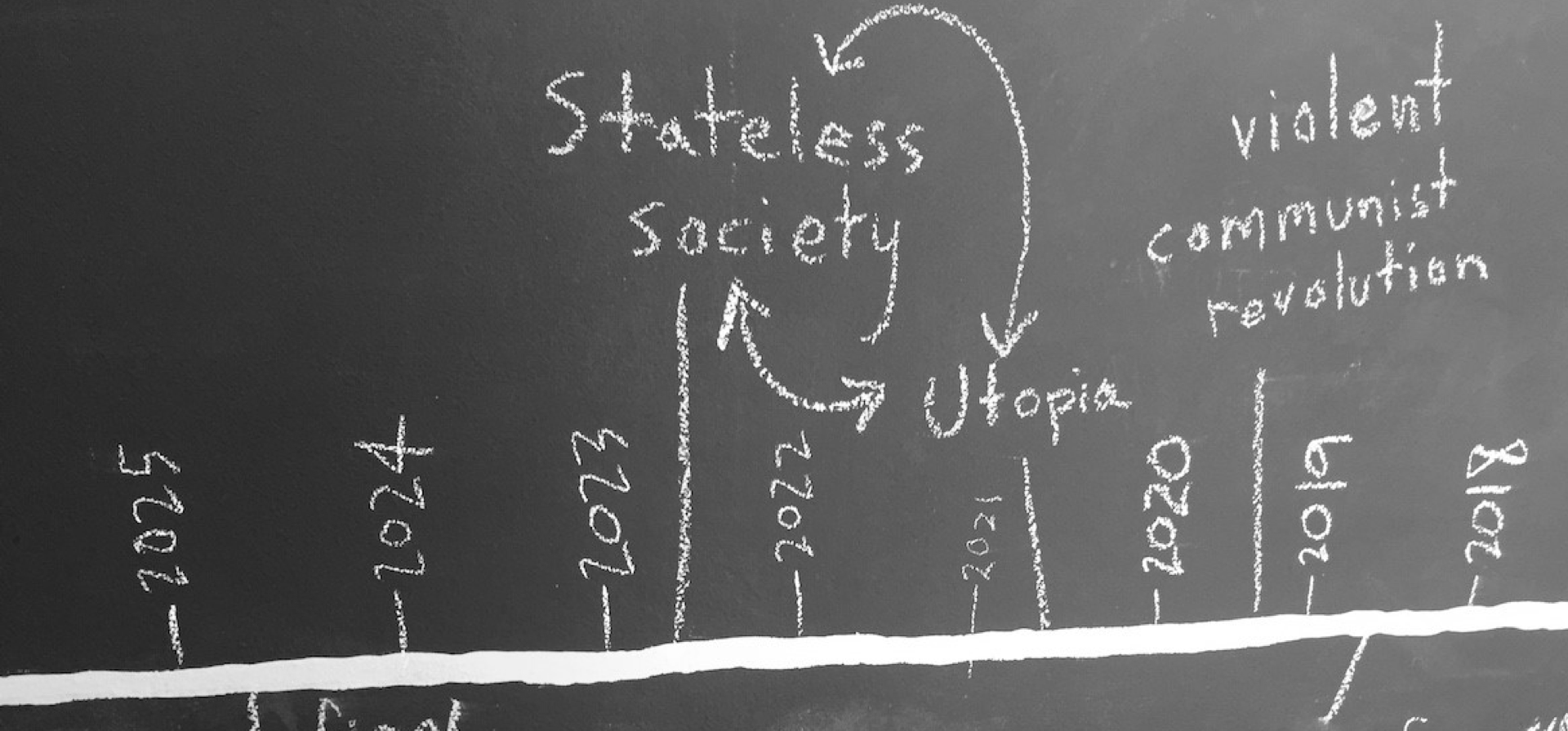 Design
Timescapes
Making the precedents and consequences of our designs visible
TURN TO: Page 62
Image Attribution: Clare Cooper
Design 	Timescapes
Example:
Image Attribution: Lorum ipsum dolor
Design
PAGE 62
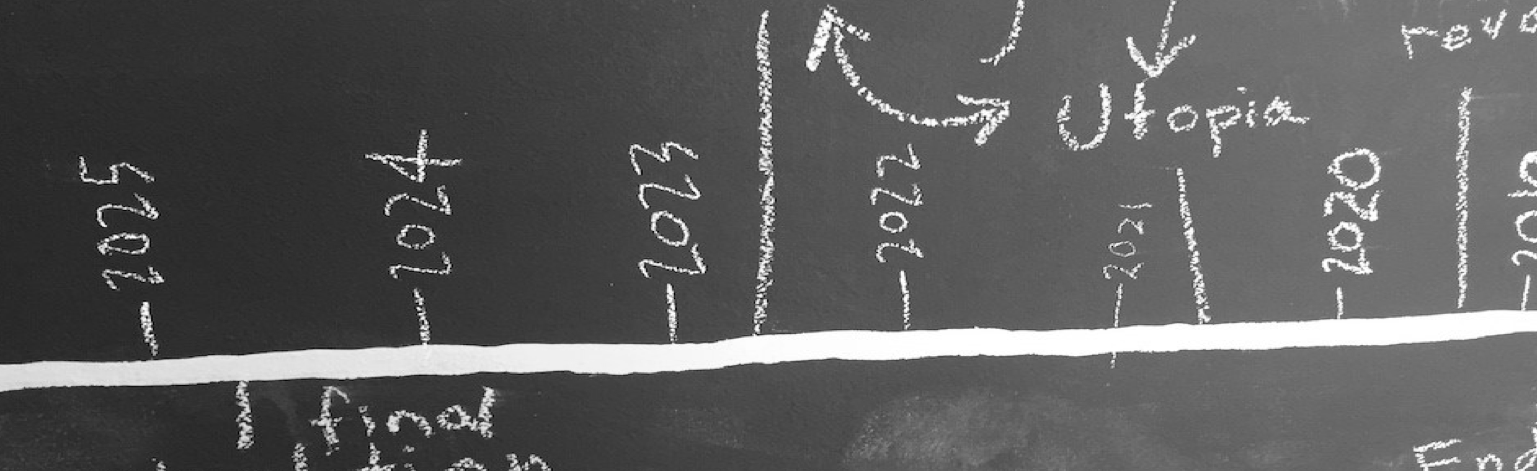 Timescapes
YOU WILL NEED
A partner, pen
In this exercise, you will create a design timescape that tells a story of the precedents and consequences of a design. Focus on your own design problem, or follow either the ‘Autonomous Vehicles’ (p.181) or ‘Environmentally Resilient Communities’ brief (p.205). See p.207 for an example of a design timescape.
1
2
3
4
5
6
7
[flexible]
[5 mins]
[15 mins]
[5 mins]
[15 mins]
[5 mins]
[5 mins]
Lorum ipsum dolor sit amet
Image Attribution: Clare Cooper
Design
PAGE 62
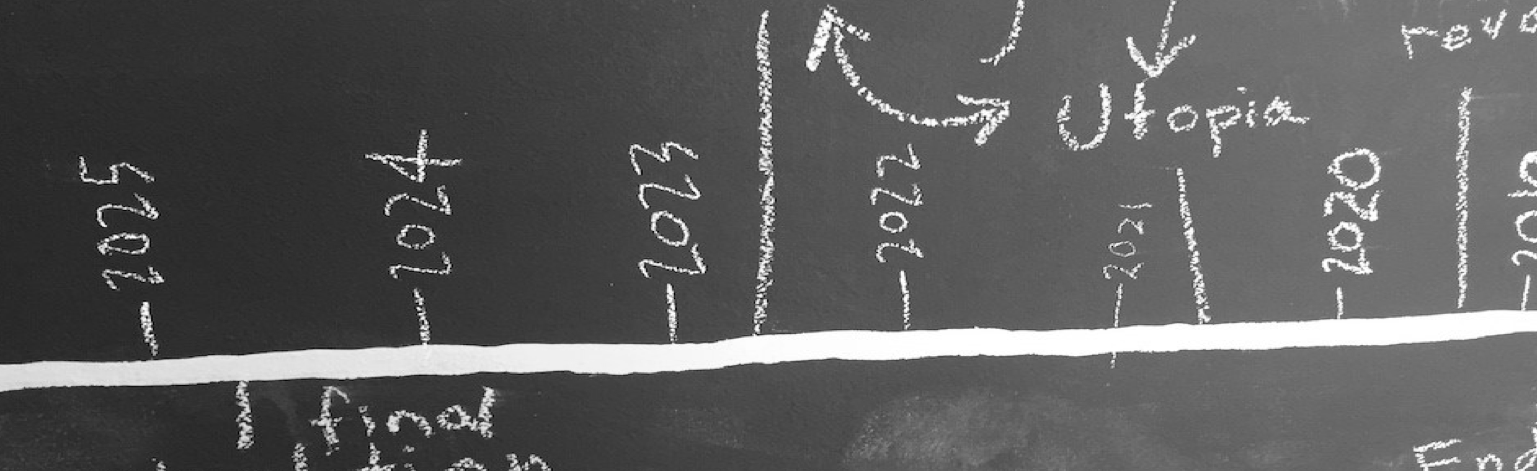 Timescapes
YOU WILL NEED
A partner, pen
In this exercise, you will create a design timescape that tells a story of the precedents and consequences of a design. Focus on your own design problem, or follow either the ‘Autonomous Vehicles’ (p.181) or ‘Environmentally Resilient Communities’ brief (p.205). See p.207 for an example of a design timescape.
1
2
3
4
5
6
7
[flexible]
[5 mins]
[15 mins]
[5 mins]
[15 mins]
[5 mins]
[5 mins]
Lorum ipsum dolor sit amet
Image Attribution: Clare Cooper
Design
PAGE 62
Design
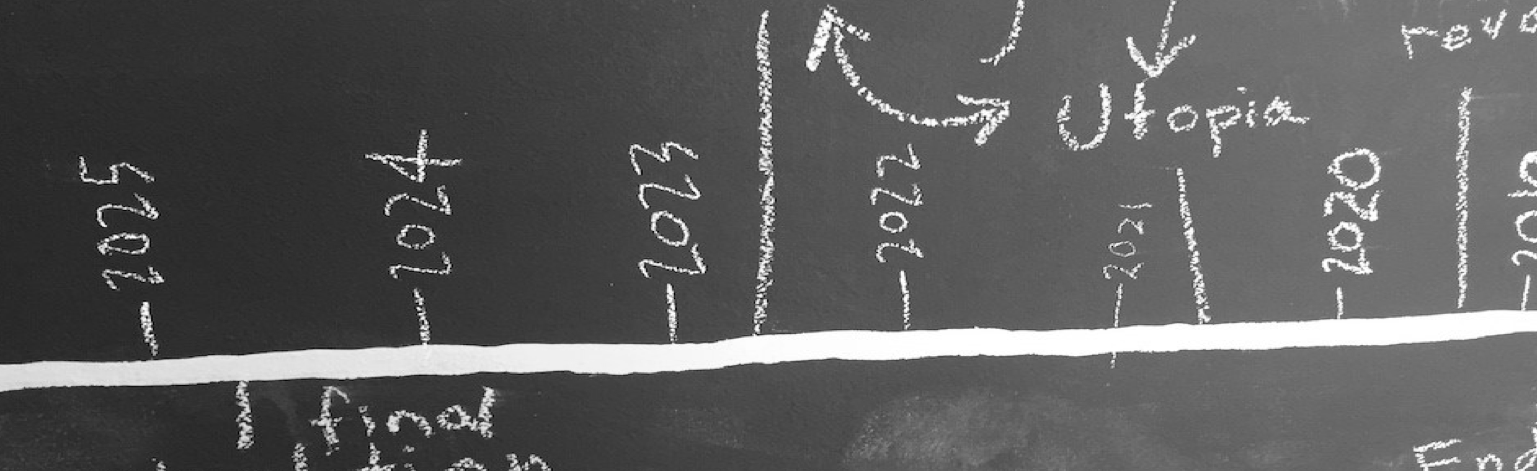 Timescapes
YOU WILL NEED
A partner, pen
In this exercise, you will create a design timescape that tells a story of the precedents and consequences of a design. Focus on your own design problem, or follow either the ‘Autonomous Vehicles’ (p.181) or ‘Environmentally Resilient Communities’ brief (p.205). See p.207 for an example of a design timescape.
1
1
2
2
3
3
4
4
5
5
6
6
7
7
[flexible]
[5 mins]
[15 mins]
[5 mins]
[15 mins]
[5 mins]
[5 mins]
Lorum ipsum dolor sit amet
Image Attribution: Clare Cooper
Design
PAGE 62
Design
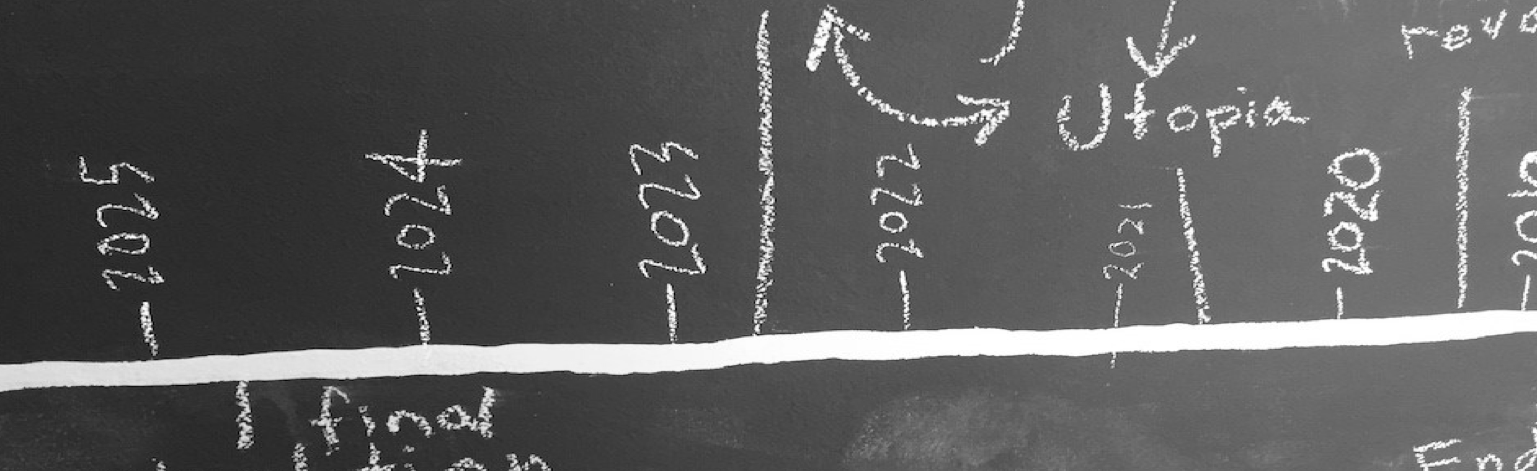 PAGE 52
Timescapes
YOU WILL NEED
A partner, pen
In this exercise, you will create a design timescape that tells a story of the precedents and consequences of a design. Focus on your own design problem, or follow either the ‘Autonomous Vehicles’ (p.181) or ‘Environmentally Resilient Communities’ brief (p.205). See p.207 for an example of a design timescape.
1
1
2
2
3
3
4
4
5
5
6
6
7
7
[flexible]
[5 mins]
[15 mins]
[5 mins]
[15 mins]
[5 mins]
[5 mins]
Lorum ipsum dolor sit amet
Image Attribution: Clare Cooper
Design
PAGE 62
Design
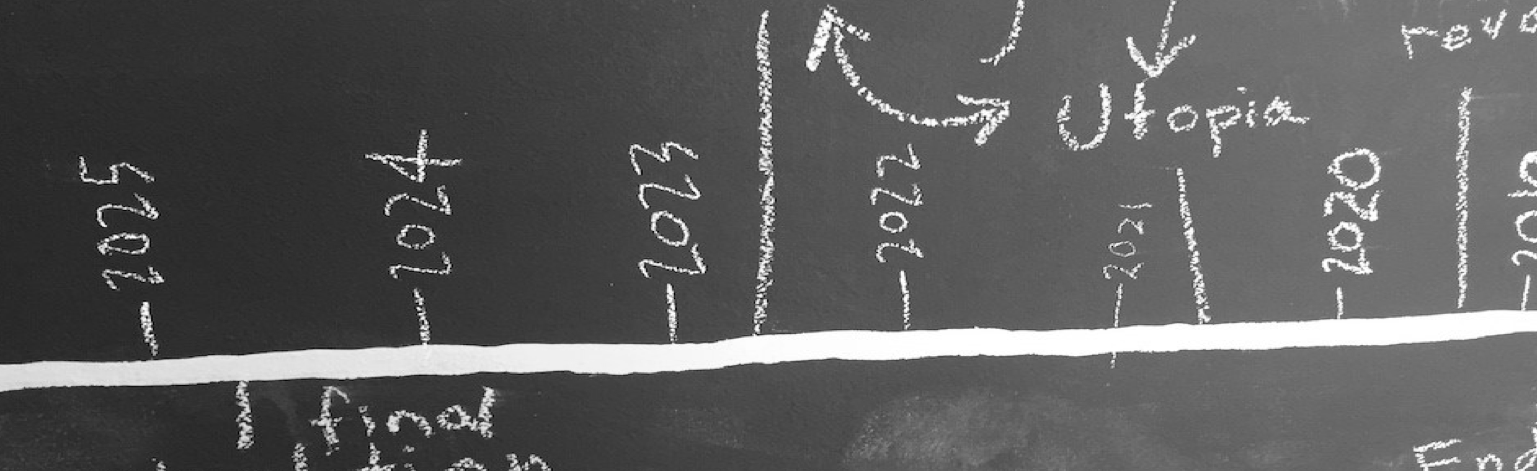 Timescapes
YOU WILL NEED
A partner, pen
In this exercise, you will create a design timescape that tells a story of the precedents and consequences of a design. Focus on your own design problem, or follow either the ‘Autonomous Vehicles’ (p.181) or ‘Environmentally Resilient Communities’ brief (p.205). See p.207 for an example of a design timescape.
1
1
2
2
3
3
4
4
5
5
6
6
7
7
[flexible]
[5 mins]
[15 mins]
[5 mins]
[15 mins]
[5 mins]
[5 mins]
Lorum ipsum dolor sit amet
Image Attribution: Clare Cooper
Design
PAGE 62
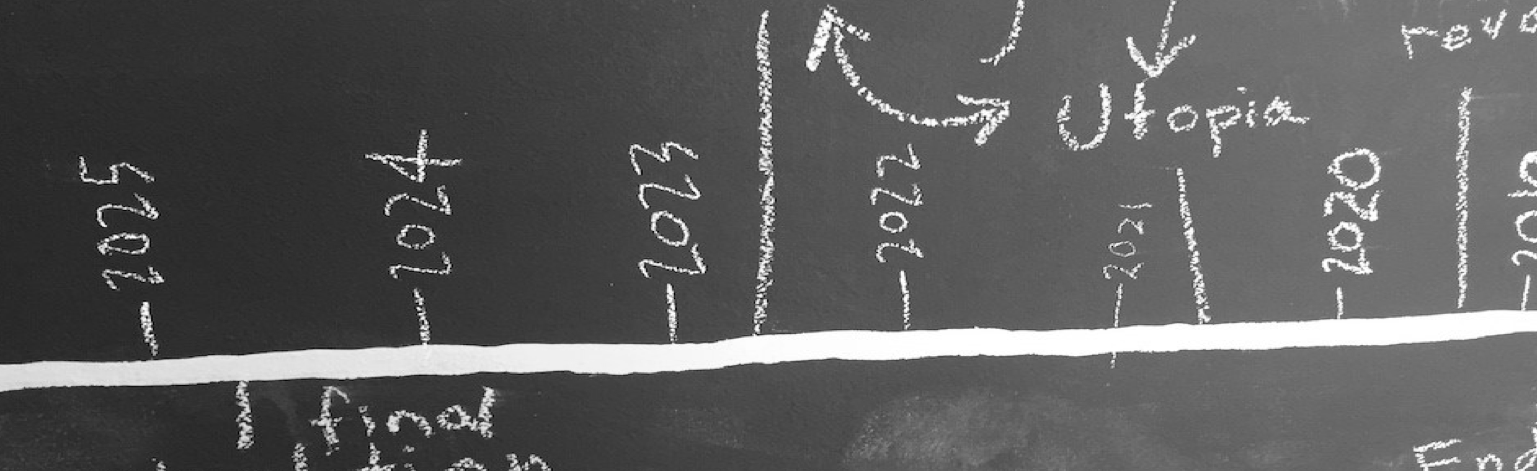 Timescapes
YOU WILL NEED
A partner, pen
In this exercise, you will create a design timescape that tells a story of the precedents and consequences of a design. Focus on your own design problem, or follow either the ‘Autonomous Vehicles’ (p.181) or ‘Environmentally Resilient Communities’ brief (p.205). See p.207 for an example of a design timescape.
1
1
2
2
3
3
4
4
5
5
6
6
7
7
[flexible]
[5 mins]
[15 mins]
[5 mins]
[15 mins]
[5 mins]
[5 mins]
Lorum ipsum dolor sit amet
Image Attribution: Clare Cooper
Design
PAGE 62
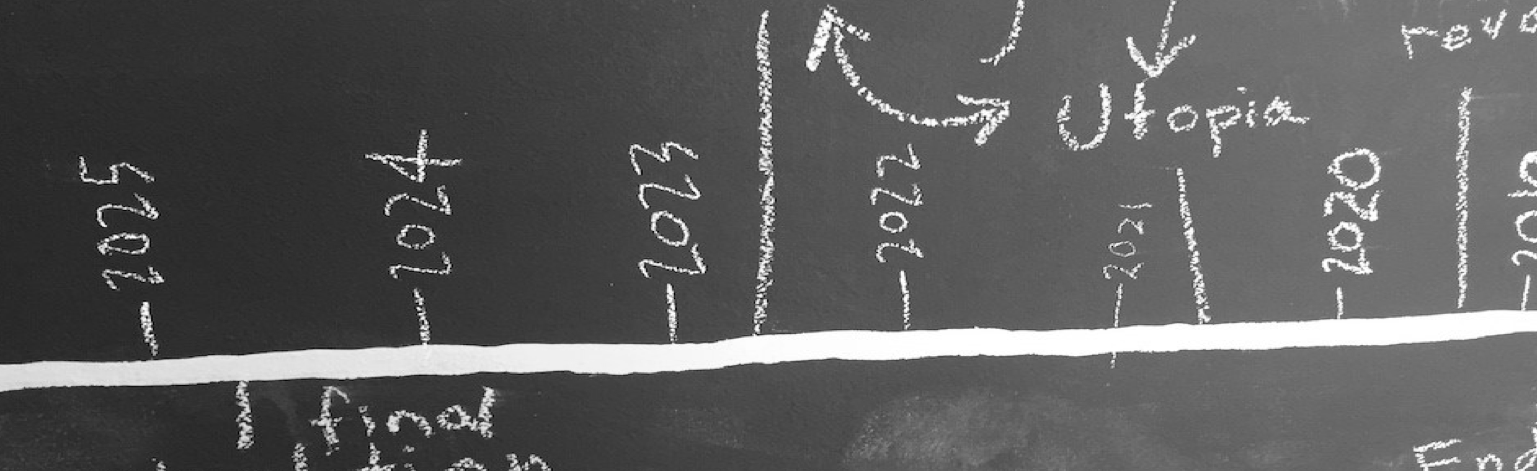 Timescapes
YOU WILL NEED
A partner, pen
In this exercise, you will create a design timescape that tells a story of the precedents and consequences of a design. Focus on your own design problem, or follow either the ‘Autonomous Vehicles’ (p.181) or ‘Environmentally Resilient Communities’ brief (p.205). See p.207 for an example of a design timescape.
1
1
2
2
3
3
4
4
5
5
6
6
7
7
[flexible]
[5 mins]
[15 mins]
[5 mins]
[15 mins]
[5 mins]
[5 mins]
Lorum ipsum dolor sit amet
Image Attribution: Clare Cooper
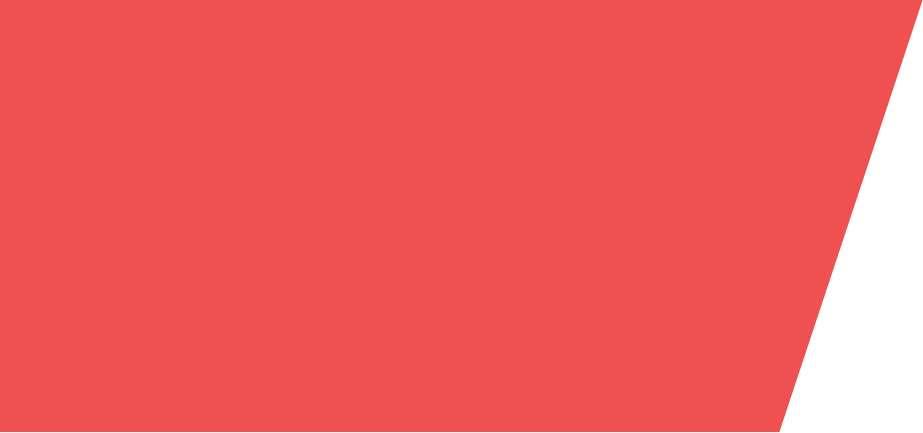 Share your work!
Upload photos of your work:
Go to: add URL here
Enter the password: password
Upload a photo and caption of your work
Wait for moderation
View others’ ideas
A note to facilitators:
Use this slide to give instructions for post-exercise sharing activities. These could take the form of facilitator-guided discussions, mini-presentations, or digital sharing via existing platforms (e.g. padlet) - as described here. Delete this paragraph when ready.
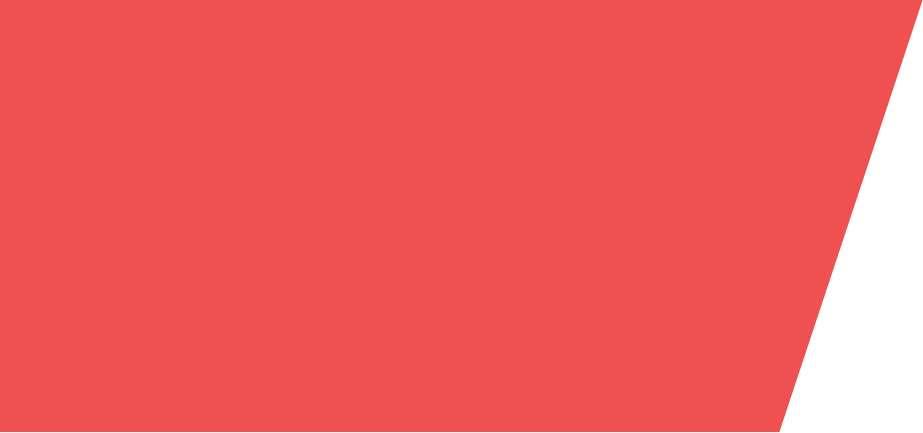 Design.
Think
Make.
Break. 
Repeat.
This work is licensed under a Creative Commons Attribution-NonCommercial-ShareAlike 4.0 International License. Designed by the authors of “Design. Think. Make. Break. Repeat. A Handbook of Methods” (BIS Publishers).
www.designthinkmakebreakrepeat.com
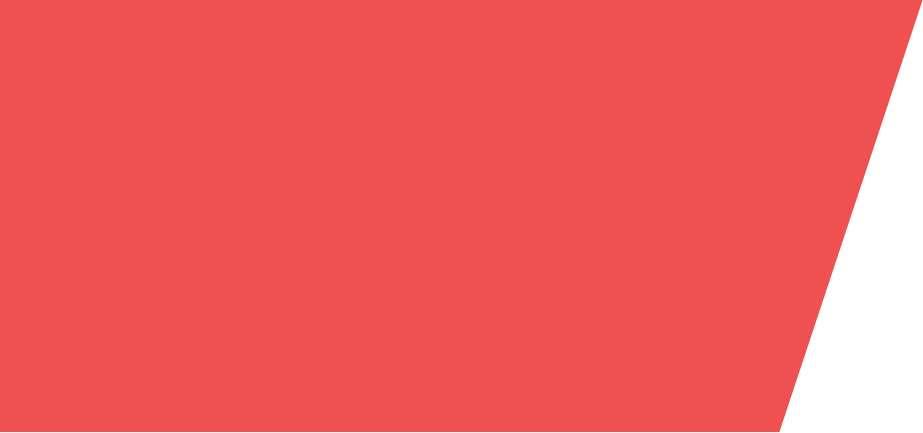 How to use these slides
These companion slides for the published book “Design Think Make Break Repeat: A Handbook of Methods”, support facilitation of the published exercises during workshops, tutorials or other guided design sessions. 

Slide 1: Title. Introduce the method, using the description from the book.
Slide 2: Examples. Use this slide to add your own images/examples of the method in use, or extra information. 
Slide 3+: Steps. Use one slide for each step of the method, to track timing and progress. The tip boxes can be used to offer extra guidance for specific steps, where needed. 
Slide 4: Sharing. Results of the exercise are shared and discussed, in an appropriate format.
Slide design by: Hamish Henderson, Madeleine Borthwick